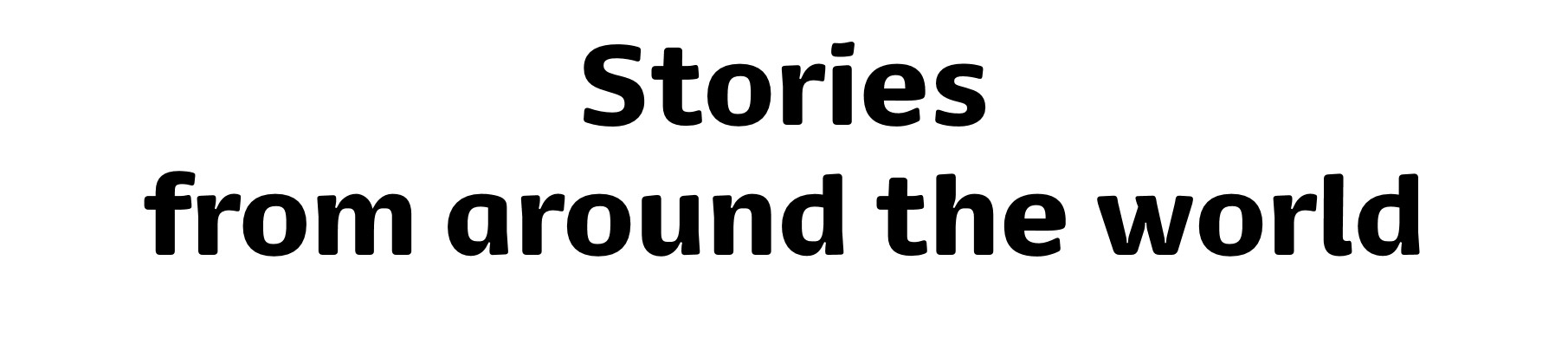 Choose a story to use in your collective worship
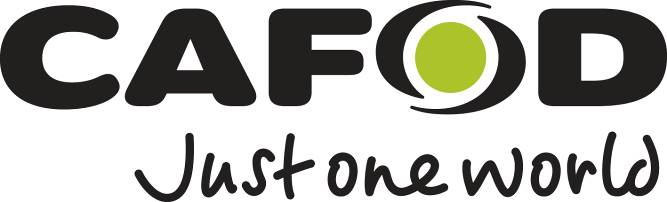 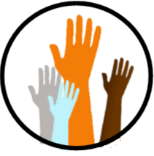 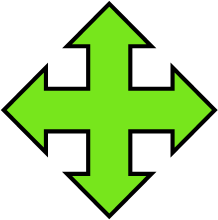 We respond
We go forth
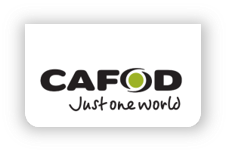 CAFOD works with poor communities in more than 40 countries to end poverty.
Tinotenda has been looking after his ten-year-old twin brothers since their parents died. CAFOD partner, Caritas Gokwe, helped the community to set up a vegetable garden where the boys grow vegetables and maize to eat and sell. 
After harvesting and selling some maize, Tinotenda bought shoes and school books for his brothers. 
Tinotenda says: “It’s my responsibility to see that there’s food, books and clothes at home. At first, I found it hard but now I’m getting used to it. It’s no longer as tough because I can harvest vegetables and sell them.”
The boys have no other income, so some of the neighbours help to water their crops so that they can go to school. They have also helped the boys out with school fees and uniforms. 

I don’t even know what I’d do without the garden. It would be hard for me.
.
Tinotenda, 16 years
Zimbabwe
[Speaker Notes: Pseudonyms have been used in this resource, to safeguard the children and young people.]
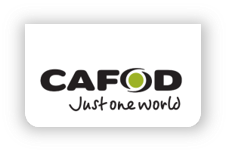 CAFOD works with poor communities in more than 40 countries to end poverty.
Nirjala is a student at a school which CAFOD partner, Caritas Switzerland, has helped to rebuild.

In 2015 two massive earthquakes struck Nepal. Millions of people were affected and more than half a million homes were destroyed. In Nirjala’s area, 89 per cent of school classrooms were destroyed or made unsafe. Nirjala said, “After the earthquake, I doubted that the school would ever be rebuilt.”

Two new earthquake-resilient schools were completed in January 2017 and have been handed over to the local communities.
Photographs: Caritas Switzerland
Nirjala, 13 years
Nepal
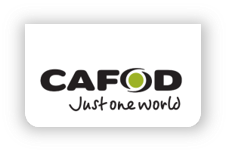 CAFOD works with poor communities in more than 40 countries to end poverty.
Ronaldo lives with his family in the west of El Salvador. When Ronaldo was younger, his family barely had enough to get by. 

With your help, CAFOD partner, Solidarity CVX, have supported his family for many years, so they can have the things they need to grow their way out of poverty.

Through training, Ronaldo’s family have learned how to grow their own seeds as well as better ways to grow food. They now grow more than 40 crops and have what they need. What a success story!
Ronaldo, 17 years
El Salvador
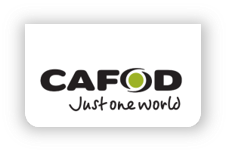 CAFOD works with poor communities in more than 40 countries to end poverty.
Fatema fled violence in Myanmar, along with more than 500,000 other Rohingya people. 

Fatema made the dangerous journey across the Naf river into Bangladesh with her young son after her house was burnt down and her husband was killed. She is now in a refugee camp. 

"Sometimes we go to bed hungry. We got some dry rice but we have no vegetables and no cooking utensils. We couldn't bring pots and pans from Myanmar…”

CAFOD partner, Caritas Bangladesh, has been responding to the crisis by providing emergency aid.
Photographs: Aurélie Marrier d'Unienville/ Caritas and Mahmud Rahman/ CRS/ Caritas Bangladesh
Fatema, 18 years Myanmar to Bangladesh
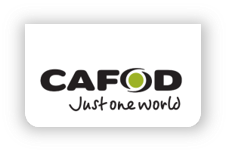 CAFOD works with poor communities in more than 40 countries to end poverty.
Mohammed’s family fled from Damascus in Syria to the Bekaa Valley in Lebanon.

“…the army entered our home and we had to leave… I didn’t bring any toys with me. We didn’t bring anything with us. We bought some clothes in Damascus then we came here quickly by car.”
Mohammed 

Mohammed’s school, supported by CAFOD, gives emergency education to Syrian children who are not in school, or need extra help.
Mohammed, 6 years
Syria to Lebanon
[Speaker Notes: The school and CAFOD partner are not named, for safety reasons.]
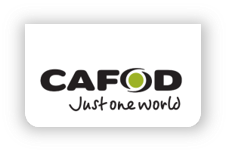 CAFOD works with poor communities in more than 40 countries to end poverty.
A few years ago there was no clean water or soap at Guti’s school. The pupils used to get sick and miss school. 
 
But things have changed. CAFOD’s partner, Caritas Moroto, has repaired the local water pump. The pupils now have clean water, and can spend time learning instead of walking miles to collect water. 
 
They also have new sinks and soap, so they are able to keep clean and stay healthy. This means they can concentrate better in class. 

Guti joined the school health club to learn about the importance of water and hygiene. Now she teaches other children at the school how to stay clean and healthy.
Guti, 15 years
Uganda
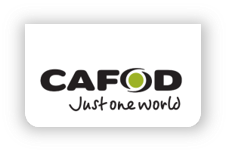 CAFOD works with poor communities in more than 40 countries to end poverty.
When Dennis was 13, his father told him to leave home as he didn’t have enough money to support him. Dennis wanted to continue his education, so he grew some crops, sold them and kept investing any profits from the sales.

He made enough to buy some animals and can now afford to send himself and his brothers and sisters to school.

CAFOD partner, the Sisters of the Sacred Hearts of Jesus and Mary, supports the school where Dennis is learning how to manage an orchard:
“I have planted bananas and oranges at home because of the orchard here. These are for selling and eating. I really love seeing things growing and caring for things.”
Dennis, 17 years
Zambia
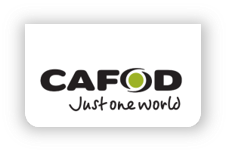 CAFOD works with poor communities in more than 40 countries to end poverty.
Dany lives in Lima, Peru. She believes teenagers have a lot to contribute to their communities.

“Our opinion is very important, as are our rights. And we are willing to be involved in things.”

Dany is on her school council. She also volunteers at a Saturday Reading Club, set up by CAFOD partner, Warmi Huasi, and run by local teenagers. They work hard to ensure it is a welcoming, safe and happy place for younger children. Dany often puts on puppet shows for the children.

She says: "Don't be afraid. Get involved. Yes, we can make mistakes, but let's work for the good of everyone."
Dany, 14 years
Peru
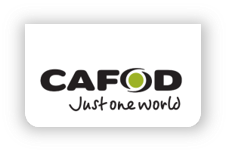 CAFOD works with poor communities in more than 40 countries to end poverty.
Rebeca and her family live in the Altiplano, high up in the Andes. Here, poor soil and increasingly unpredictable weather make it difficult to grow food.
Not having vegetables left the family hungry and often left Rebeca tired and struggling to stay healthy.   
CAFOD partner, CIPCA, supports a project in Rebeca’s community to help people grow nutritious food. Rebeca’s family were taught how to make organic pesticides and fertilisers, build a greenhouse and build a wormery. They also received high-quality seeds. 
Rebeca says she has noticed that now, with nutritious food, she is healthier.
Rebeca, 16 years
Bolivia
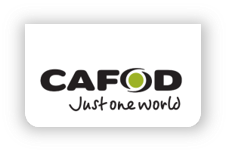 CAFOD works with poor communities in more than 40 countries to end poverty.
Jessica lives in London. Two years ago, a group from her school trained as CAFOD young leaders. They went on to lead campaigning and fundraising in their school as well as organising some assemblies. 
Last summer, Jessica and some of her friends went to an event at Parliament to tell MPs how important it is for the government to continue to send aid to developing countries.
"I like working for justice. In lots of countries, people can't speak out because it is too dangerous. So if I have the chance to speak out, I'm happy to. Most young people want to make the world a better place."
Photographs: Jason Sheehan
Jessica, 17 years
England
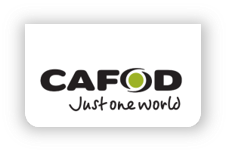 CAFOD works with poor communities in more than 40 countries to end poverty.
Oscar Romero was an Archbishop in El Salvador when it was ruled by a few rich people. The government and army supported the rich people who did not want to share their wealth, especially land. They violently oppressed the poor people in the countryside.
Romero spoke out for the oppressed people in his sermons and weekly radio broadcasts, despite death threats. CAFOD rebuilt his radio station when it was bombed.
In 1980, Romero was shot and killed while saying Mass.  
In October 2018, Pope Francis declared Romero a saint.
Photographs: Equipo Maiz
Saint Oscar Romero,
El Salvador
[Speaker Notes: Archbishop Oscar Romero was a CAFOD partner.]